PROYECTO HIDROLOGICO

RIO CHIMBO
Presentado por:
Danny Joseph Orozco Coello


Director de Proyecto de Grado:
 Ing. Gustavo Bermúdez
INTRODUCCIÓN


CAPITULO 1: DESCRIPCION GENERAL 

CAPITULO 2: HIDROLOGIA

CAPITULO 3: GEOLOGIA

CAPÍTULO 4: PRODUCCIONES ENERGÉTICAS

CAPITULO 5:PRESUPUESTO DE OBRA

CAPITULO 6: EVALUACION ECONOMICA

CONCLUSIONES Y RECOMENDACIONES
INTRODUCCION
El INECEL fue el encargado del desarrollo de los proyectos hidroeléctricos de mediana capacidad como solución a corto plazo de las necesidades energéticas debido al crecimiento anual de la demanda en las distintas regiones del País.


La ESPOL mediante el proyecto de grado seleccionó uno de los proyectos hidroeléctricos cuya información disponible se encuentra a nivel de pre factibilidad, el cual es denominado “PROYECTO HIDROLOGICO RIO CHIMBO”, lo cual se consideró como guía los estudios realizados por el INECEL.
El presente proyecto de grado tiene los siguientes objetivos:

Actualizar el proyecto hidroeléctrico Rio Chimbo mediante la actualización de costos y producciones energéticas para el análisis económico respectivo.  

Determinar si el proyecto es o no recomendable en base a los índices obtenidos del estudio económico.

Actualizar el estudio hidrológico basado en una serie de caudales diarios correspondiente a los años 1965 al 1995.

Ayudar a solucionar los problemas energéticos del país promocionando los proyectos hidroeléctricos de mediana capacidad.
CAPITULO 1: DESCRIPCION GENERAL
Información disponible.

A lo largo del rio Chimbo disponemos de cuatro estaciones fluviometricas, las mismas que son:

Chimbo A.J. Rio San Lorenzo.
Chimbo A.J. Rio San Juan.
Chimbo D.J. Rio Pangor.
Chimbo en Bucay.

Para la realización del aprovechamiento del Rio Chimbo solo se tomo en cuenta la estación fluviometrica de “Chimbo D.J. Rio Pangor” desde el año 1982 hasta el año 1995.
Ubicación

La cuenca del Rio Chimbo, se encuentra ubicada en la parte central – occidental del País, en la provincia de Bolívar, siguiendo una dirección Norte-Sur, entre los paralelos 1º15’ S y los 2 º15’ S y los meridianos 78 º50’ W y 79 º05’W.
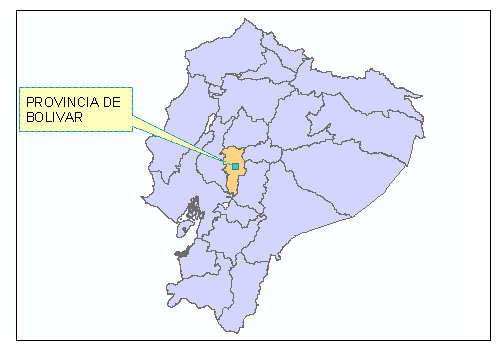 Descripción Geográfica
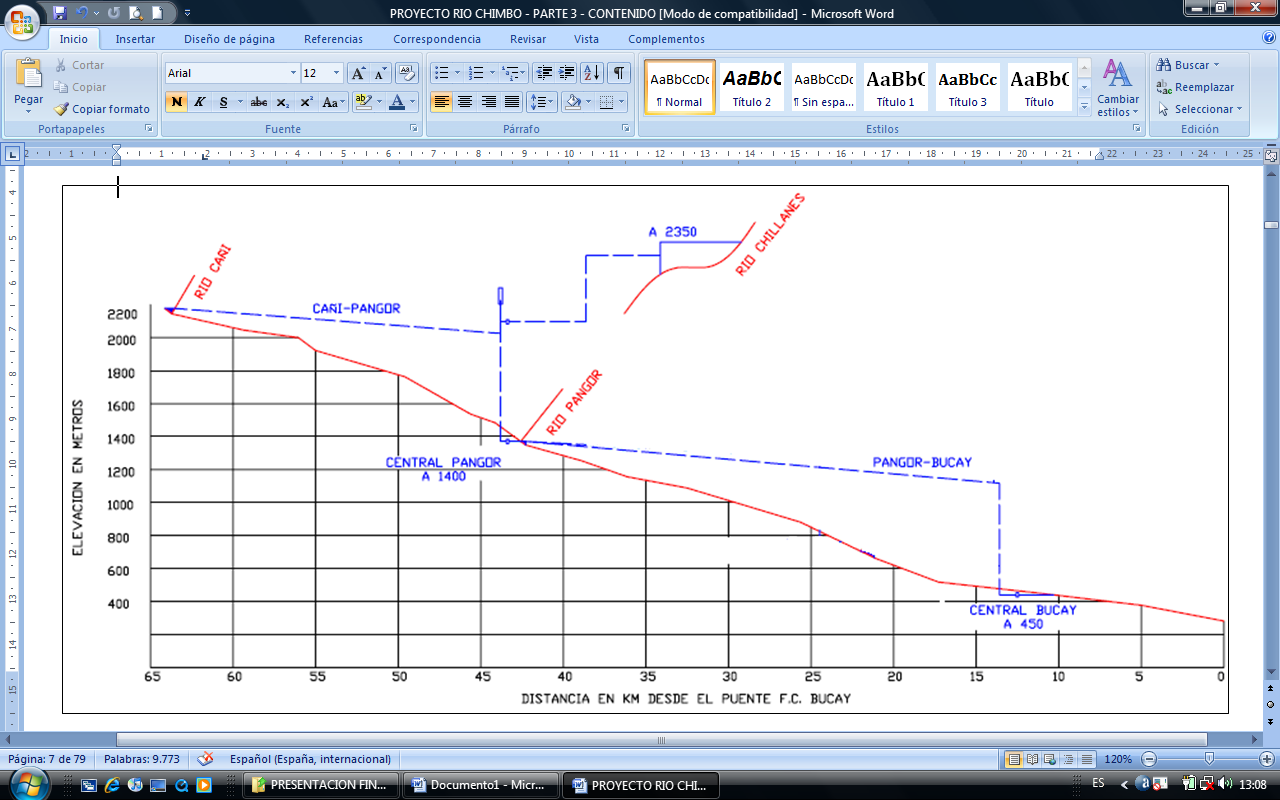 Descripción Geográfica
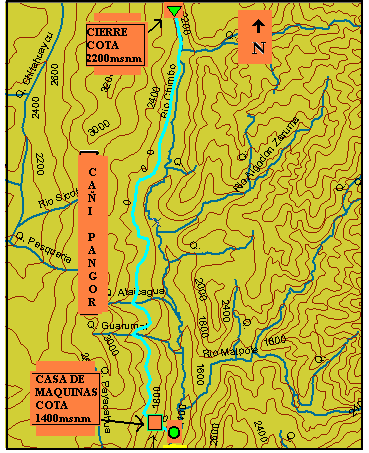 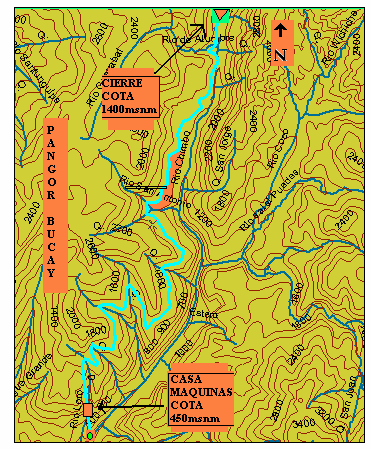 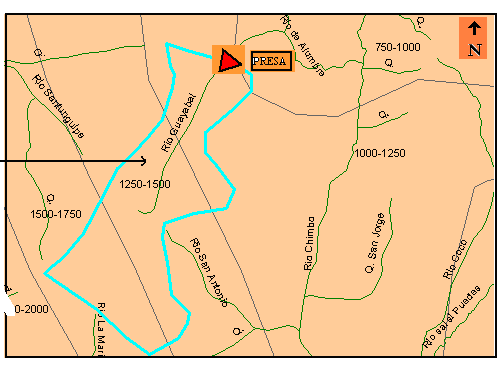 Tiene una longitud aproximada de 136 km desde su nacimiento  en la cota 4000 hasta Bucay cota 297 y al unirse con el Chanchan, forman el rio Yaguachi que desemboca en el rio Babahoyo. 


Consideraciones Climatologías Generales.
 
Dentro de la cuenca pueden diferenciarse dos zonas con influencia topográfica:
 
ZONA FRIA en la parte alta a partir de los 1200 m.s.n.m.
ZONA TEMPLADA cálida desde los 1200 m.s.n.m. hacia la costa.
CAPITULO 2: HIDROLOGIA
Características Hidrológicas de la Cuenca Rio Chimbo
Características Hidrológicas de la Cuenca Rio Chimbo
Coeficiente de transposición.

Con el programa ArcMap, y utilizando información cartográfica digitalizada de la cuenca del Guayas e isoyetas de la cobertura nacional, se calculó el coeficiente de transposición, para interpolar los caudales registrados en la estación fluviometrica de “Chimbo D.J. Rio Pangor”, hasta cada punto de interés del proyecto Chimbo


*El coeficiente de transposición (Kt)

Relaciona características físico-hidrológicas como el área de drenaje de la cuenca y la precipitación media ponderada.
Parámetros hidrológicos de la cuenca del Rio Chimbo
Parámetros hidrológicos para el embalse en Chillanes.
Caudales de la cuenca del Rio Chimbo

A partir de los caudales promedio mensuales de la estación fluviometrica de “Chimbo D.J. Rio Pangor” se han determinado los caudales Q50 y Q90 (caudal firme).
*Q Ecológico: Es equivalente al 10% del caudal medio del proyecto para preservar el ecosistema, el cual depende de las aguas del río.
En el análisis hidrológico realizado por el ex INECEL se determino que el caudal de diseño es aproximadamente dos veces el caudal medio “QDiseño=2QMedio” luego de haber realizado la optimización de caudales. 

Todos los cálculos como el dimensionamiento de los equipos y las producciones energéticas de cada central se han realizado basados en estos caudales de diseño.
CAPITULO 3: GEOLOGIA
Geología del sitio
Este proyecto esta predominantemente dentro de las rocas volcánicas de la Formación Conjunto Piñón, cuyos tipos de rocas incluyen:
Andesita
Andesita porfídica
Brechas andesiticas
Tobas
La roca esta generalmente cubierta por una capa de suelo residual o coluvial y los afloramientos no son abundantes.
La estratificación de flujo o bandeamiento buza hacia el Este con ángulos de 15 a 40 grados. 
El diaclasamiento es espaciado con dos juegos prominentes con dirección Este – Oeste y Norte – Sur, con buzamientos desde 30 grados, hasta cercanos a la vertical. En el área del proyecto no existen fallas aparentes o rocas cizalladas.
Se presentan localmente conos aluviales y depósitos terrazados bajos. Estos depósitos se componen de gravas con bloques y guijos con pequeño contenido de limo o arcilla y deficiencia de arena limpia.
Material de Construcción.

El principal requerimiento de material para todas las estructuras está constituido por los agregados para hormigón.

El material puede obtenerse en suficiente cantidad, de los potentes suelos residuales. 

Todo el material para las zonas de filtros, arena, grava, enrocadas y agregadas de hormigón deberá ser manufacturado de las rocas de la Formación Conjunto Piñón, que se encuentra a lo largo de la cuenca del Rio Chimbo.
CAPITULO 4: PRODUCCION ENERGETICA
El estudio de las producciones energéticas es fundamental para la determinación de los beneficios que ingresarán a los proyectos durante su período de vida el cual fue considerado de 50 años,  y así mediante el estudio económico respectivo concluir si es factible o no el desarrollo de los proyectos.

El Programa que se uso para la estimación de Producciones Energéticas es el PFIRM, el cual se basa  en modelos estocásticos, es una herramienta que permite analizar y generar datos con el objetivo de planificar y garantizar proyectos hidroeléctricos.
Datos generales para la operación del sistema

Se ha considerado el 97% de garantía anual y mensual para la energía y capacidad firme, aumentando la confiabilidad en este parámetro, normalmente fijado al 90%. No se considera déficit de energía para un año o mes fallido (0%).  Se considera que en un día promedio la central trabaja 4 horas en el período pico.
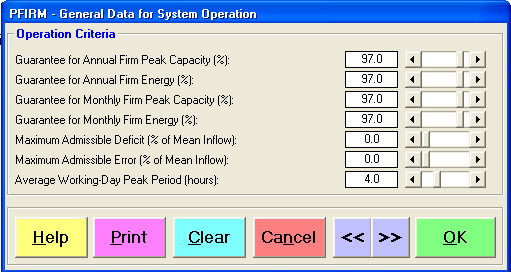 Características de la Centrales 


El programa requiere que se identifique el tipo de central analizar. En este caso se ha seleccionado la opción Run of the River Plant (central de pasada) para CAÑI-PANGOR y Reservoir  Plant para CHILLANES. Se ingresaron los valores de Potencia Instalada, caída neta y caudal de diseño. 

También se han ajustado los valores de eficiencia tanto de la turbina como del generador los cuales son de 92% y 98% respectivamente.
Datos de la planta CAÑI-PANGOR
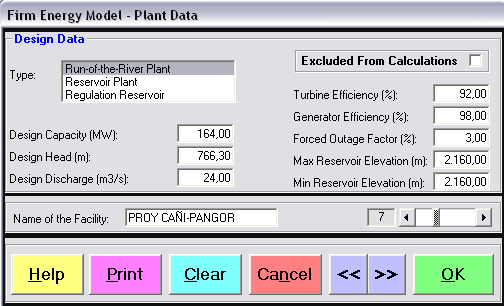 Datos de la planta CHILLANES
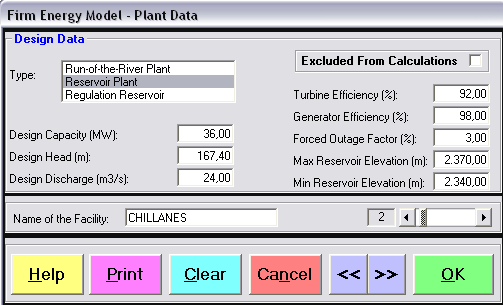 Pérdidas de altura en la restitución 

Se han tomado diferentes valores de caudales y se ha estimado el efecto que tiene cada valor en el nivel de restitución de su central respectiva.
Datos para los trasvases

Se  realizan  los trasvases de CHILLANES hacia CAÑI-PANGOR y de CAÑI-PANGOR hacia PANGOR-BUCAY. Esto se hace con la finalidad de  que los  proyectos funcionen en cascada.

Los proyectos  Chillanes y Cañí-Pangor realizan  descarga turbinada por lo que en ambos trasvases se elije la opción Turbined Discharge. 

Además se muestran  los valores que se han ingresado  de caudal  mínimo, medio y  máximo para los 2 trasvases realizados. Dichos valores   evitan que los trasvases envíen más agua de lo que puede turbinar cada proyecto.
Trasvase de Chillanes 
hacia Cañí-Pangor
Trasvase  de Cañí - Pangor hacia Pangor - Bucay
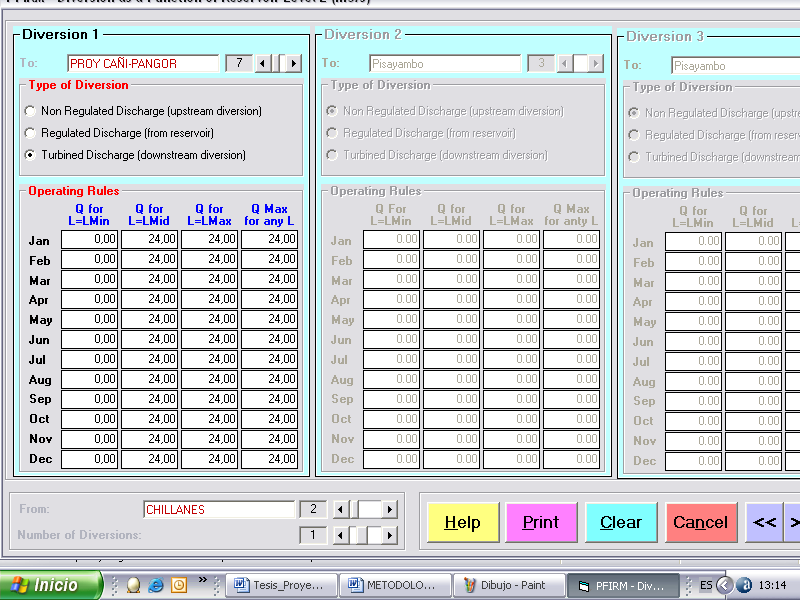 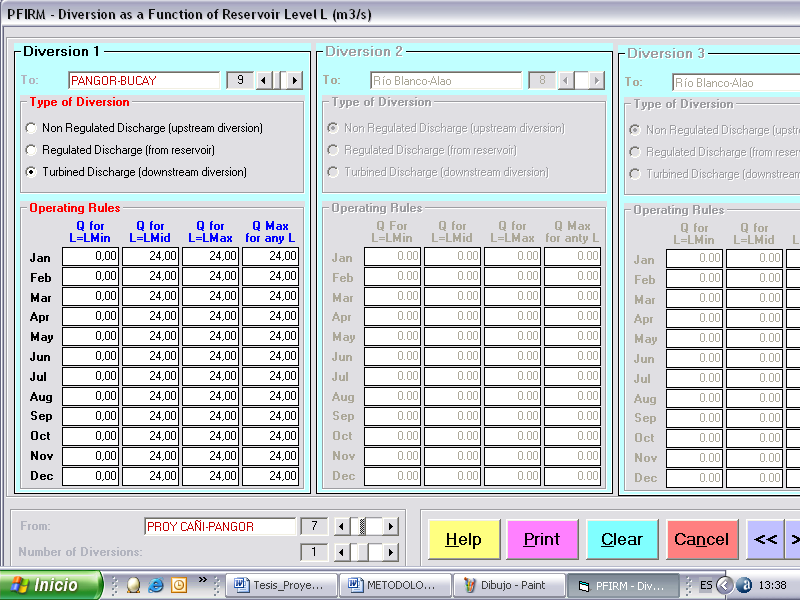 Datos de simulación de operación.

En esta sección se toma en cuenta el caudal mínimo hasta el cual la central puede operar. Se ha considerado un caudal mínimo de 0 m3/s en Chillanes, Cañí - Pangor y Pangor-Bucay  debido a que se está trabajando con caudales promedio mensuales .
Simulación de la operación de Cañí-Pangor
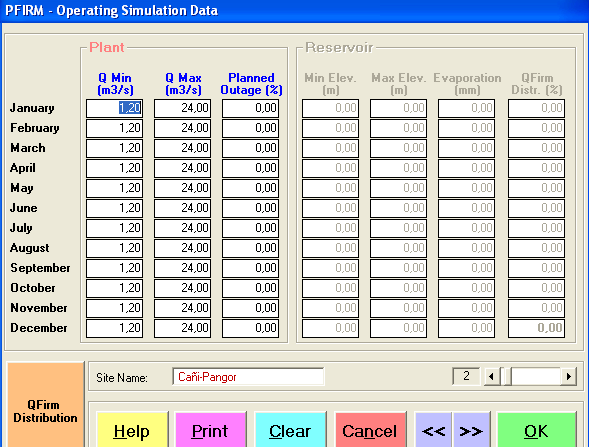 Simulación de la operación de Pangor-Bucay-Chillanes
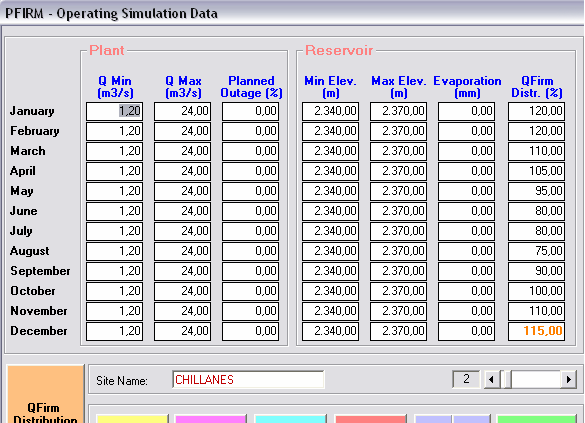 Resultados de la simulación en PFIRM

Se han realizado las simulaciones en cascada para prever el comportamiento de las 3 centrales durante los próximos 50 años.
Resultados de la simulación en PFIRM para Chillanes
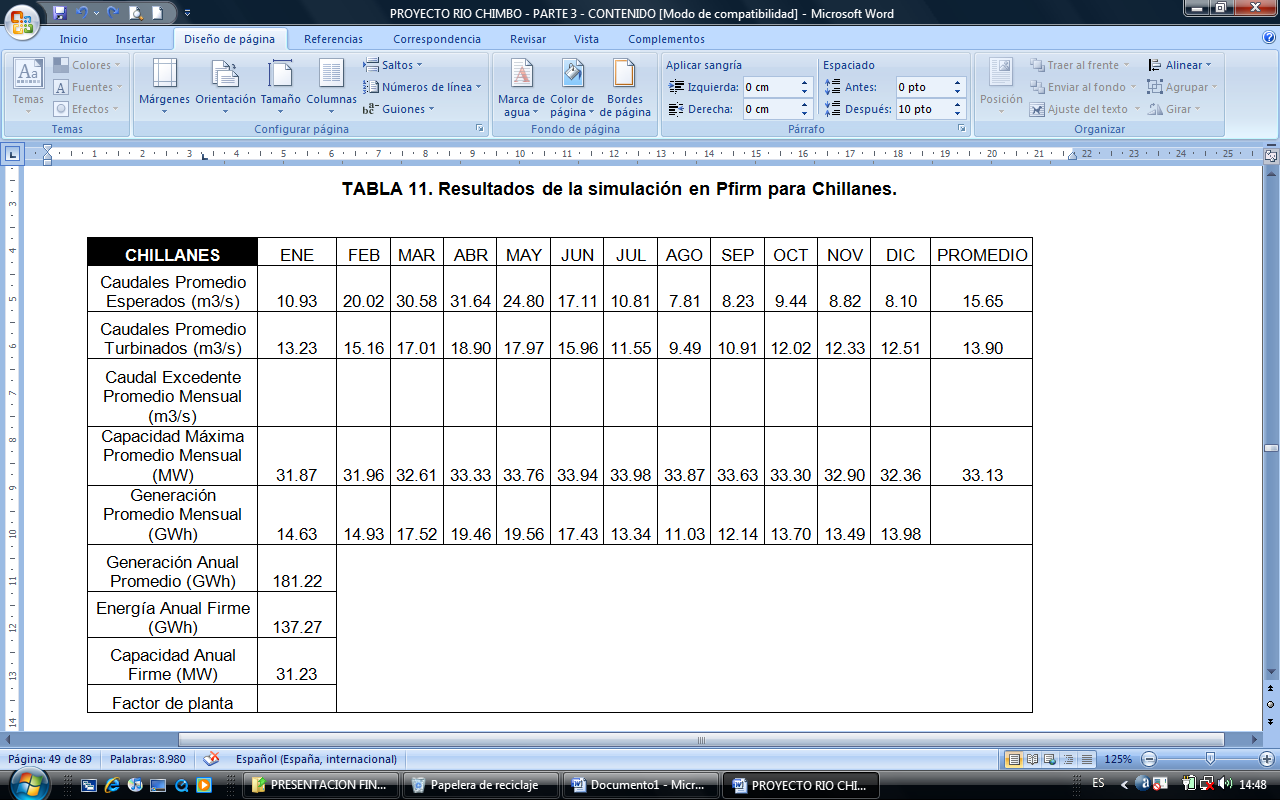 Resultados de la simulación en PFIRM para Cañí - Pangor
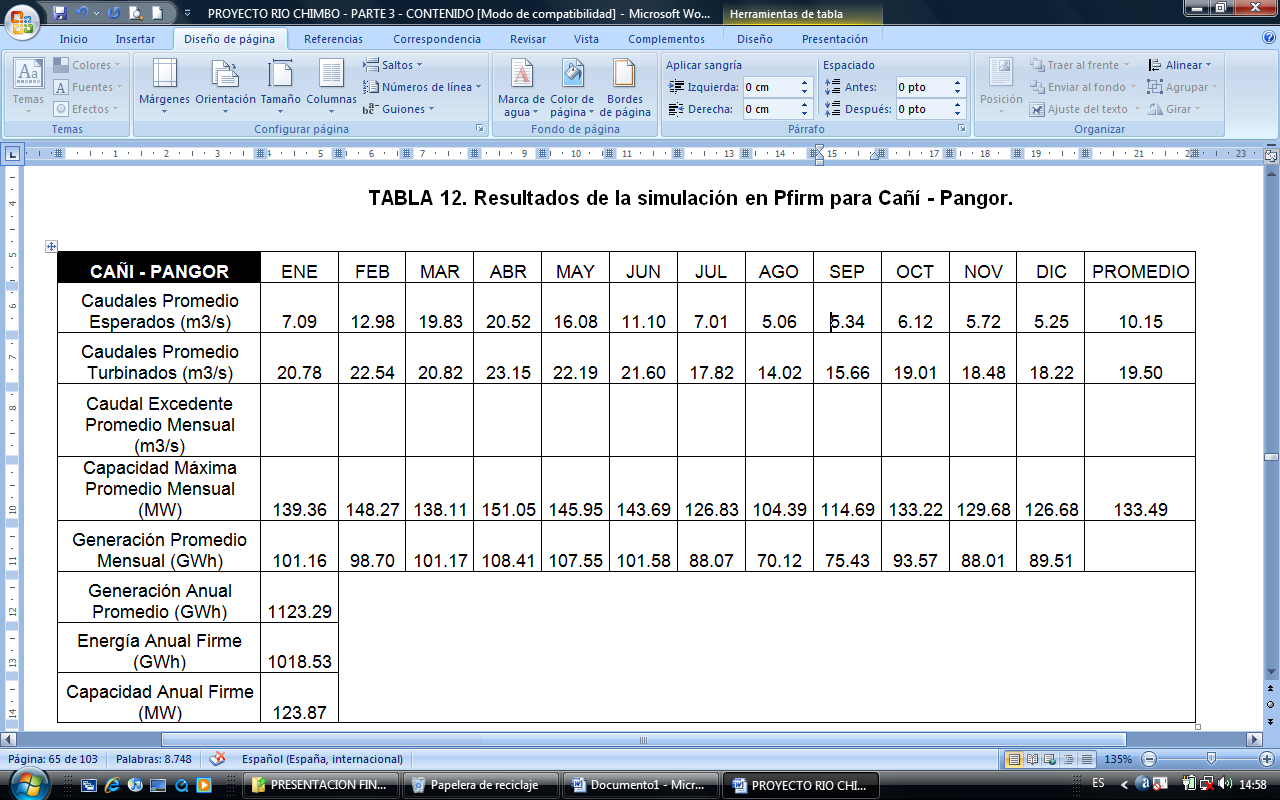 Resultados de la simulación en PFIRM para Pangor -Bucay
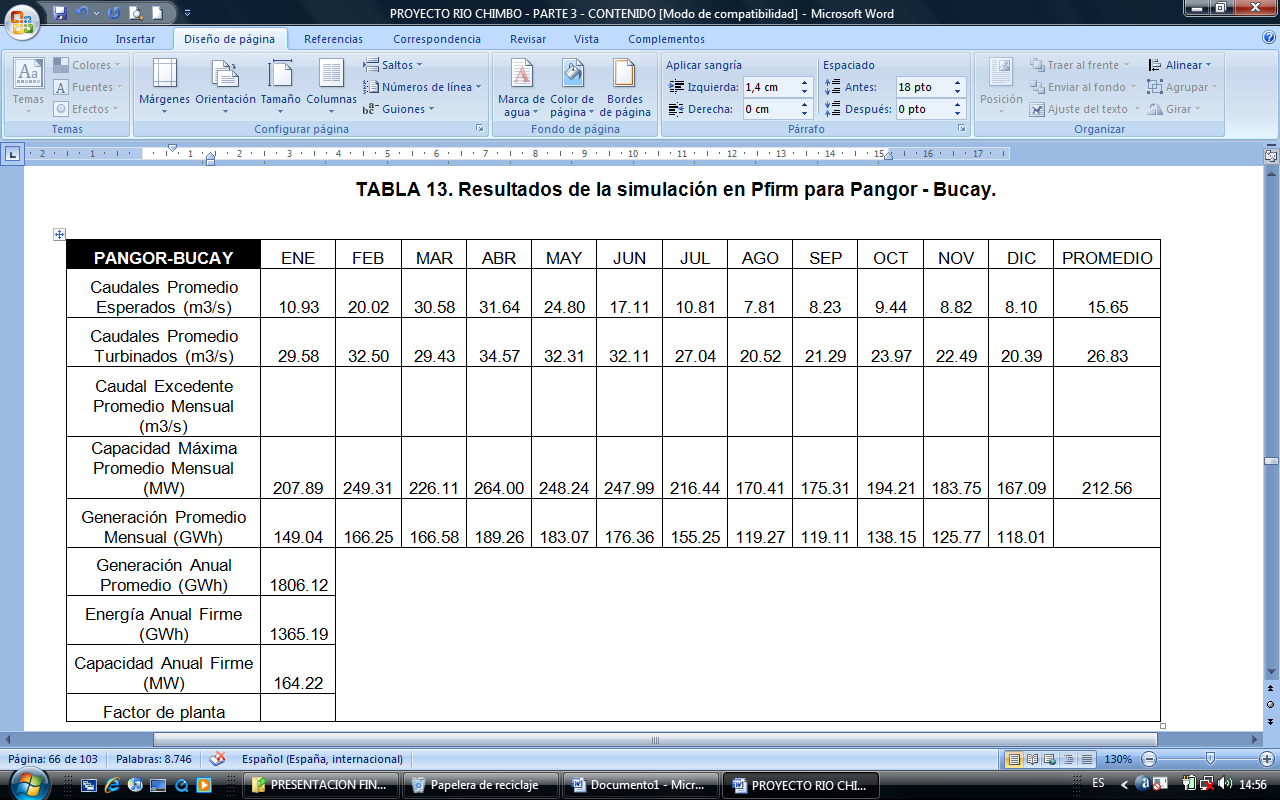 CAPITULO 5: PRESUPUESTO DE OBRA
Los datos básicos para el cálculo de precios unitarios fueron proporcionados por:

El proyecto Caluma Bajo
Hidronación 
El Departamento de  Planificación en el Consejo Provincial del    Guayas.

Dicha información de basada en costos de equipos eléctricos y mecánicos, tarifa de los equipos, costo de mano de obra, costo de materiales y su debido transporte al lugar donde se encuentra ubicado el aprovechamiento. También se tomo en cuenta los costos indirectos que tiene este tipo de obra para su ejecución.
Costo mano de obra

Las tasas de los salarios básicos fueron estimadas considerando todos los beneficios sociales estipulados en las leyes ecuatorianas así como el valor real de los jornales. Se ha considerado que toda la mano de obra será de procedencia nacional. Y si se necesitará de la participación extranjera esta se incluiría en el rubro correspondiente.
Costos Unitarios indirectos 

A cada rubro se incluye todos los gastos que adicionalmente a los costos directos  mencionados, tienen que ser devengados por el contratista para la formalización del contrato, gastos financieros, administración de la obra, cargas sociales adicionales, imprevistos, utilidades etc. Este costo se lo expresa en porcentaje y tiene incidencia en el costo unitario directo de cada rubro.
Resumen de los costos totales del proyecto Rio Chimbo 

A continuación se presenta el resumen del costo total del proyecto tomando en consideración los costos directos, costos de ingeniería y administración de cada proyecto en estudio:
CAPITULO 6: EVALUACION ECONOMICA
En el presente capítulo se realiza la evaluación económica de las centrales en cascada del proyecto RIO CHIMBO, para lo cual se ha considerado las últimas disposiciones en el ámbito energético.

Se detalla las hipótesis de cálculo, dentro de la cual encontramos parámetros como remuneración por CER, préstamo de organismos de gobierno, años de vida útil, gastos por concepto de operación y mantenimiento (O&M), y seguros, para todo el proyecto.
Finalmente se realiza la determinación del TIR y el VAN con su respectivo análisis.
Hipótesis de Cálculo
Una vez que se obtuvo el presupuesto para la construcción, y las remuneraciones por la venta de energía; el análisis económico se lo realizó planteando: 

50 años de vida útil.
5 de años de construcción.
0.5% de Seguro.
0.74% de Costos de operación y mantenimiento.
Certificado de Reducción de Emisión de Carbono (CER).
WACC.
Seguro

Los costos de primas por seguros son de un 0.5% del total de la inversión, este valor se consideró constante en cada uno de los años de funcionamiento de la central.
Costo total anual de Personal de operación y mantenimiento
Certificado de Reducción de Emisión de Carbono (CER)

El CER fue creado en el tratado de Kyoto para el Financiamiento de Proyectos de Energía Limpia y Renovable. Este mercado de compra-venta de CER está vigente desde el 2005.
WACC (K)

El WACC es un porcentaje que considera:
Costo del Capital
Costo de la deuda
Tasa de impuestos
Riesgo País
Riesgo de la Industria, entre otros
Resultados TIR y VAN
A continuación se muestran los resultados obtenidos al realizar el Análisis Financiero para el Proyecto Hidrológico Rio Chimbo:
Estos valores indican que el proyecto es factible y recomendable de realizar bajo las hipótesis anteriormente mencionadas.
CONCLUSIONES Y RECOMENDACIONES
Morfológicamente y geológicamente, el proyecto RIO CHIMBO no presenta mayores complicaciones técnicas, para la construcción de cualquiera, o de las tres centrales Cañí – Pangor, Pangor – Bucay y Chillanes; además es favorable que en los puntos de captación no se hayan encontrado viviendas que se vean afectadas por estas construcciones.

El comportamiento hidrológico del río Chimbo para las tres centrales es el mismo, lo que facilita el análisis hidrológico y de producciones energéticas de cada una de las centrales descritas en el presente proyecto.
La construcción de todo el proyecto (Cañí – Pangor, Pangor – Bucay y Chillanes) se ha presupuestado en $ 826.794.749,14. Con este valor para este proyecto de 480 MW, se ha calculado que su costo por KW instalado es de $ 1.722.49 dólares americanos.

En el análisis económico del presente proyecto, se determinó que el VAN (Valor Actual Neto) aplicando una tasa de descuento del 13% fue de quinientos cuarenta y tres millones trescientos cuarenta y nueve mil quinientos diez y ocho con 27/100 ctvs. $ 543.349.518,47. De igual forma, del análisis económico se obtuvo una Tasa Interna de Retorno (TIR) del 21.80 %.
Luego de los cálculos de presupuestos de obra, determinación de las producciones energéticas y análisis económicos realizados, se puede concluir que el proyecto RIO CHIMBO compuesto por las centrales Cañí – Pangor, Pangor – Bucay y Chillanes (todas ellas ubicados en el Rio Chimbo), es técnicamente factible de construir, y además es económicamente rentable.

Durante el análisis económico se analizaron varias alternativas para el financiamiento logrando así la tasa interna de retorno descrita en el estudio, por lo que es necesario para cualquier interesado que se tome en cuenta este detalle.
GRACIAS POR SU 
ATENCION